新型コロナに感染するとどんな症状が現れるのでしょうか？
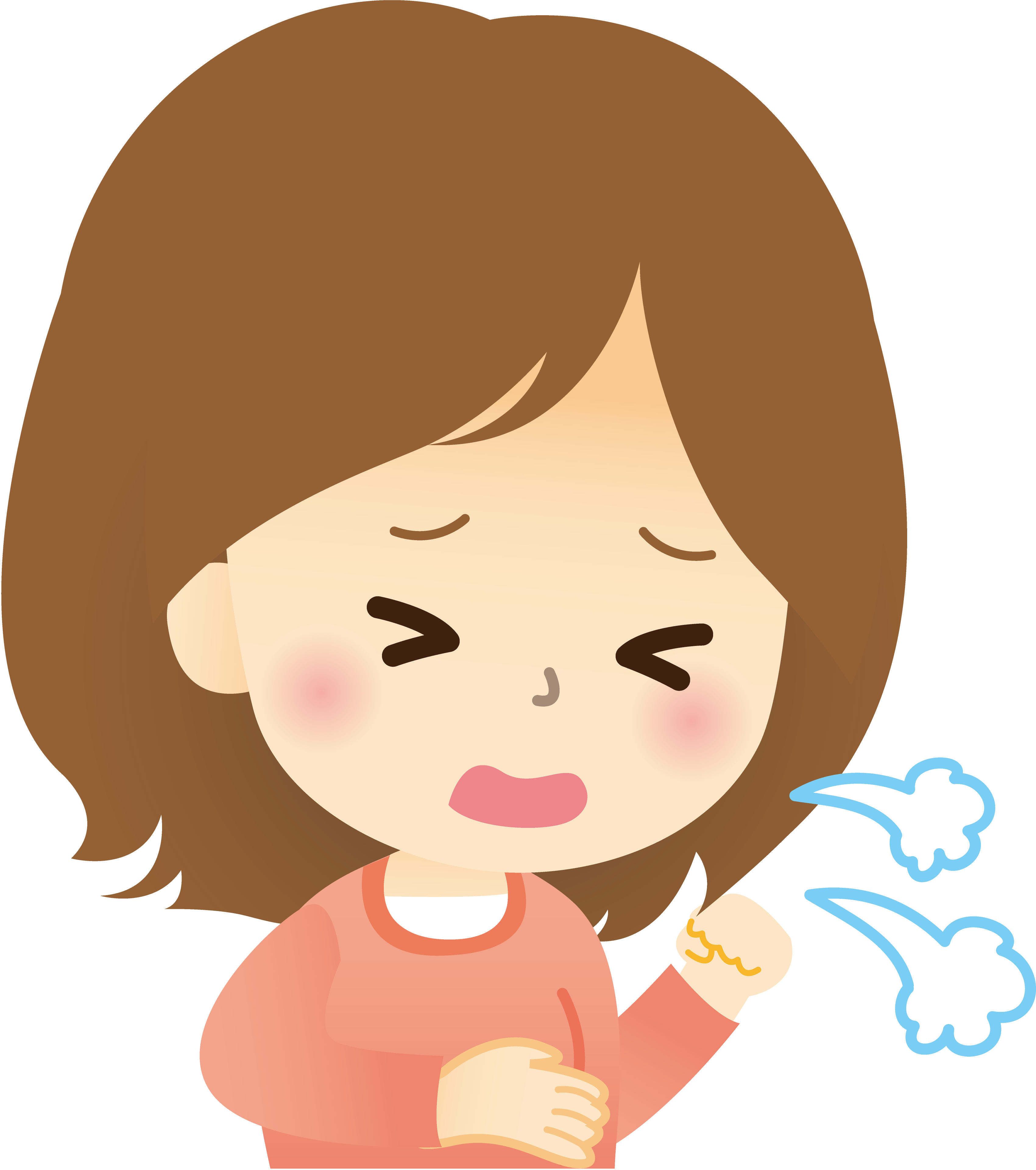 発熱　せき　息切れ　　
味・匂いが分からない
寒気　頭痛　のどの痛み　筋肉の痛み


しかし、感染しても約８割は軽いせきやのどの痛みなど、
普通の軽い風邪と同じ症状で自然と治る
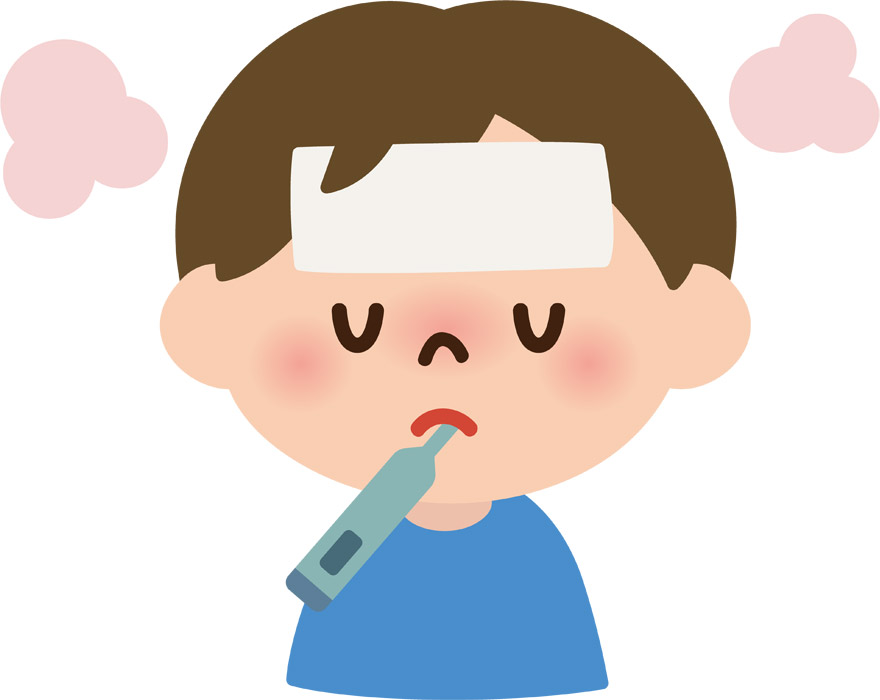 「帰国者・接触者相談センター」や「かかりつけ医」に連絡して欲しい症状
①	風邪の症状や37.5度以上の発熱が４日以上続く場合
　　　（解熱剤を飲み続けなければならない日にちを含みます）

　　②	強いだるさや息苦しさがある場合は直ぐに相談

注意：「帰国者・接触者相談センター」か「かかりつけ医」の
　　　どちらか一方に連絡してください。
　　　かかりつけ医への連絡は電話やファックスで。
　　　直接、病院に行かないでください。
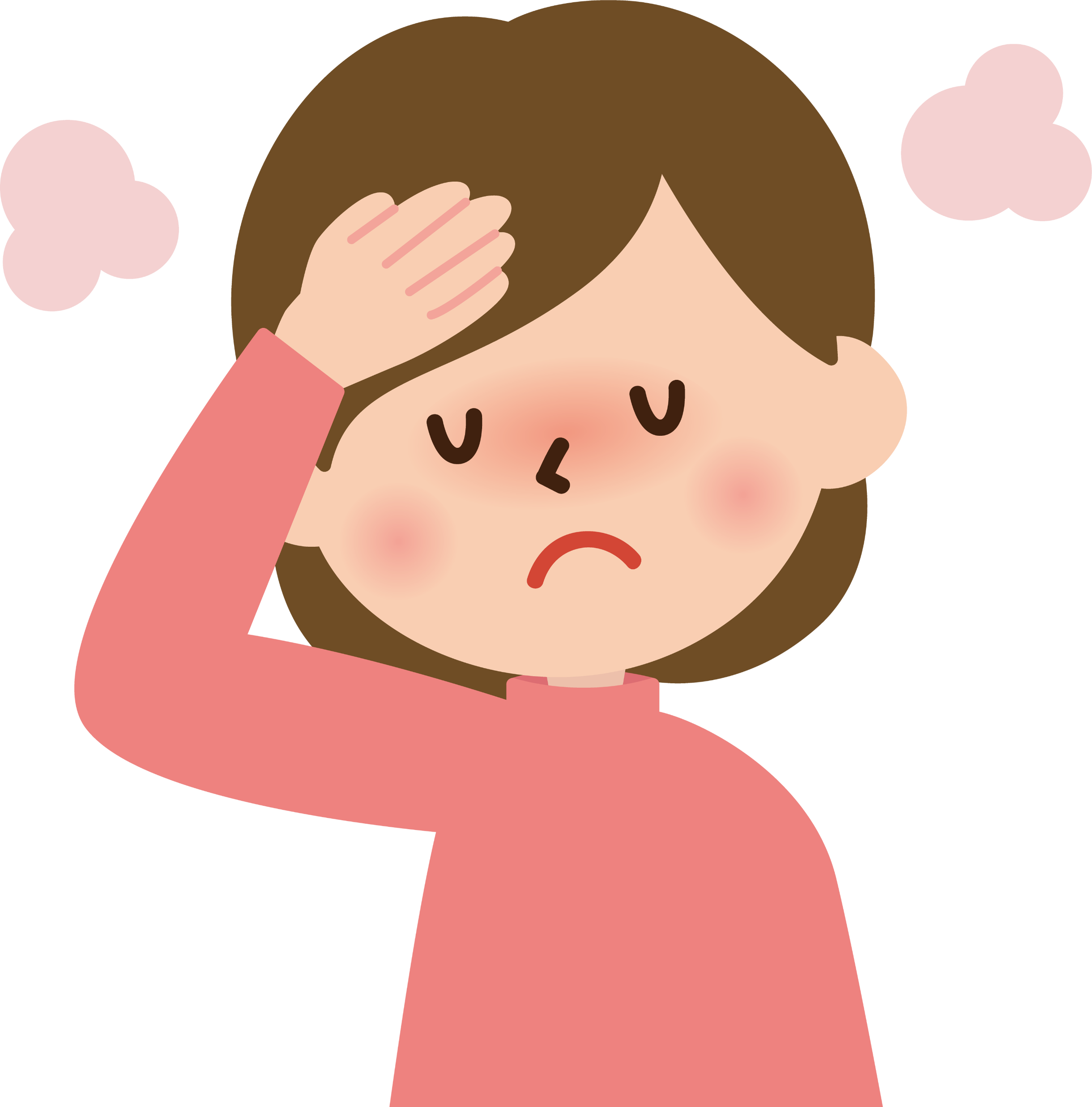 新型コロナに感染したかもしれないと思ったら
自分の判断で、家から外に出ないでください
病院や福祉事務所に直接行かないでください。




まずは「帰国者・接触者相談センター」か「かかりつけ医」の
どちらか一方にFAXや電話リレーサービスなどを利用して連絡し、
どうしたらいいのか相談してください。
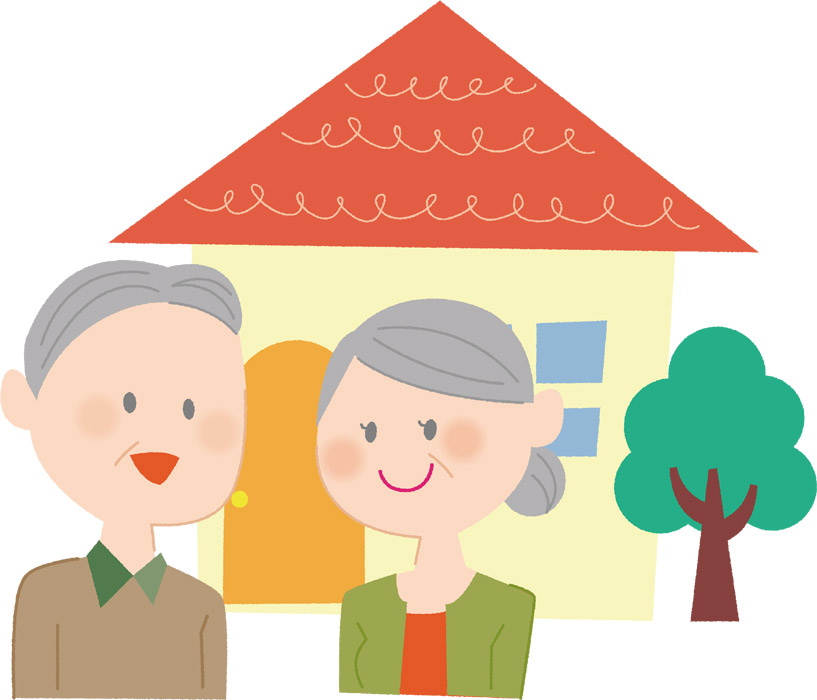 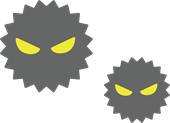 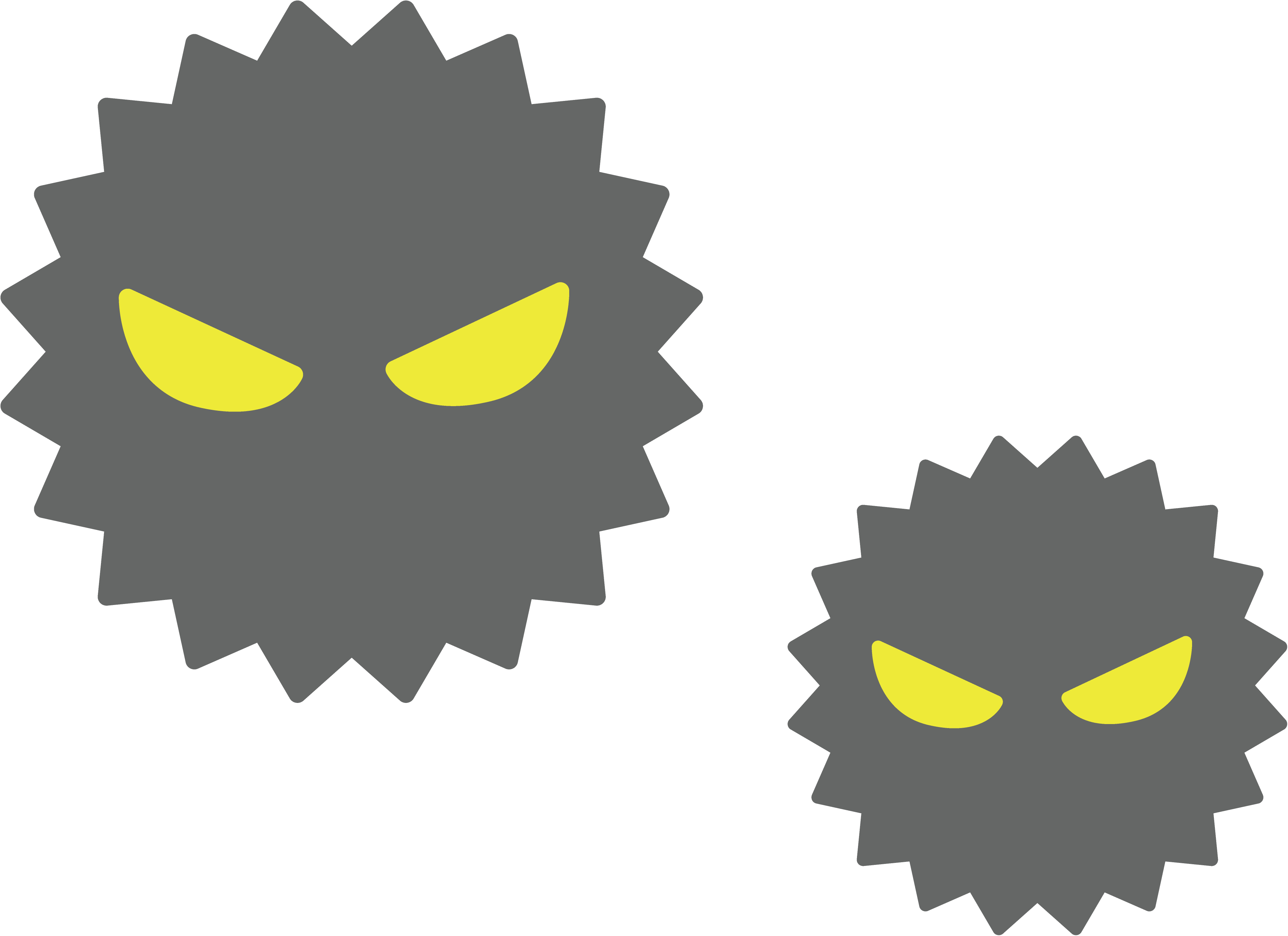 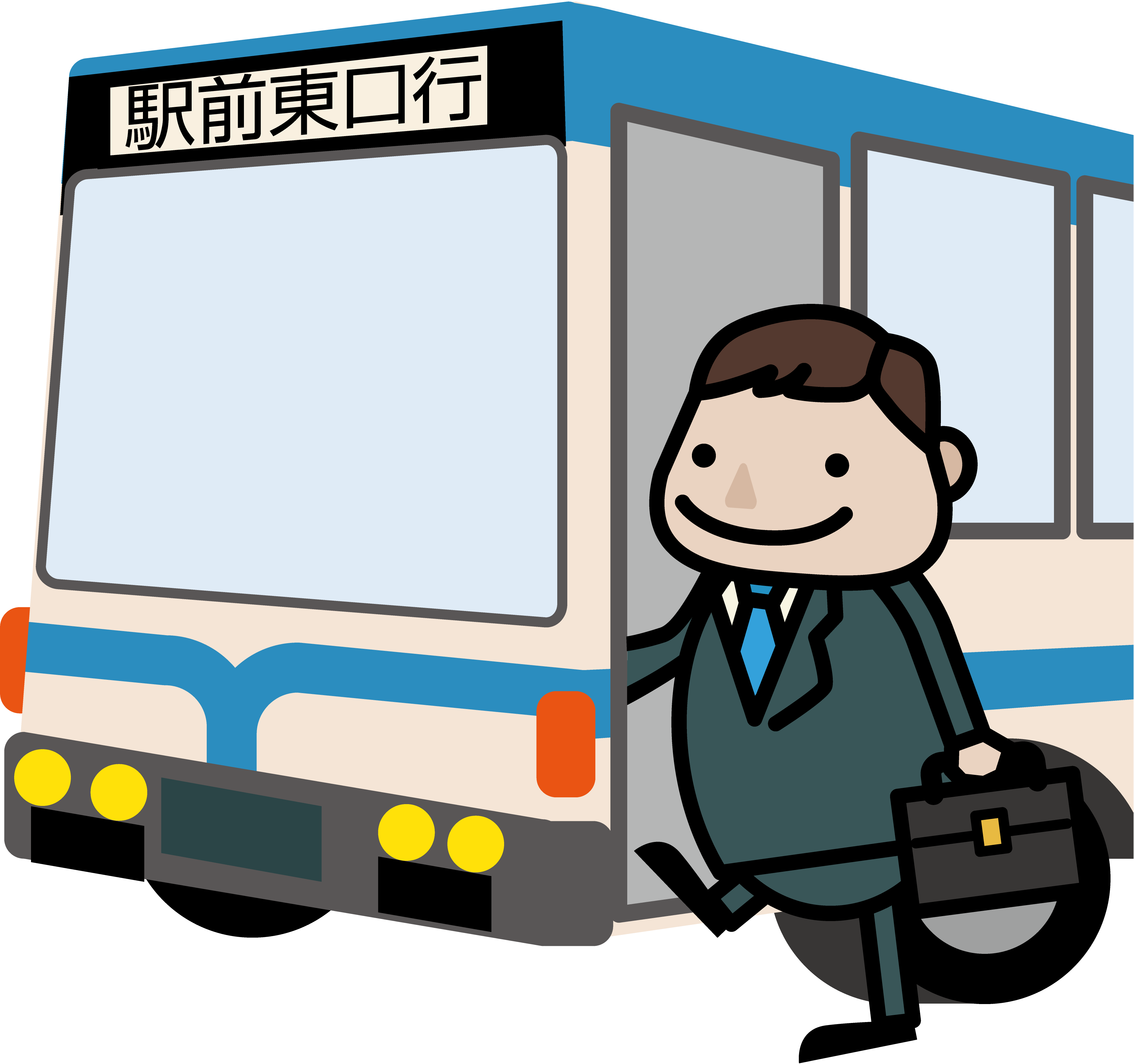 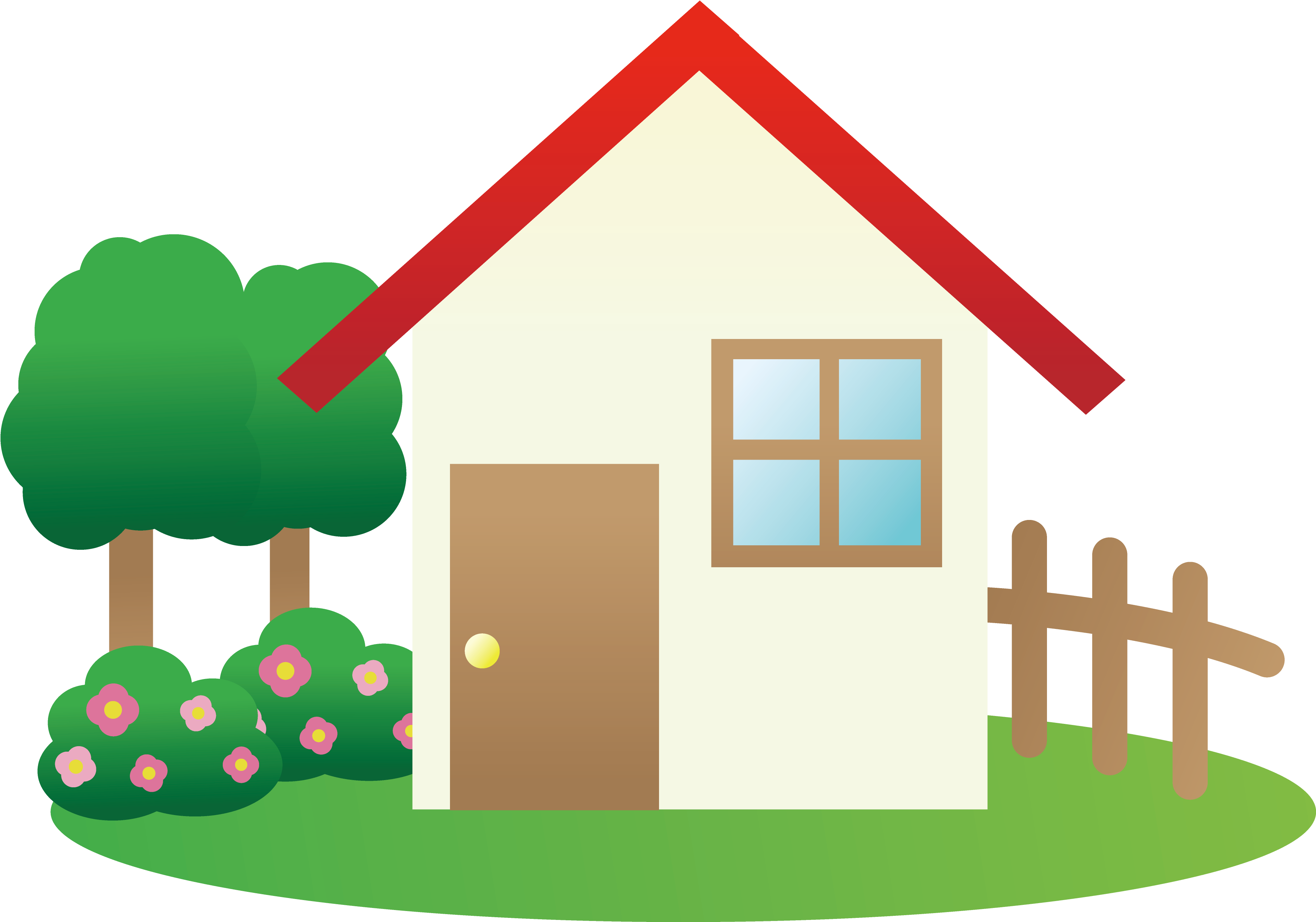 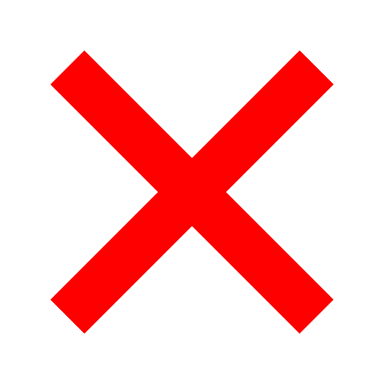 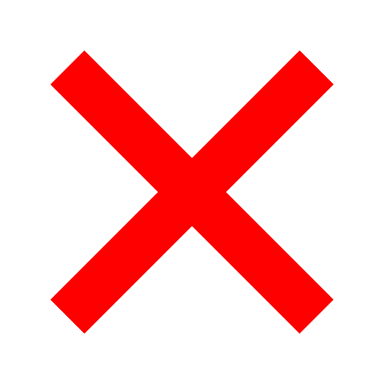 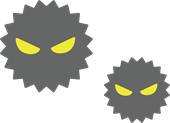 高齢者　や　高血圧・糖尿病などの病気を持っている人
①	風邪の症状や37.5度以上の発熱が２日以上続く場合

強いだるさや息苦しさがある場合は直ぐに相談


注意：「帰国者・接触者相談センター」か「かかりつけ医」の
　　　どちらか一方に連絡してください。
　　　かかりつけ医への連絡は電話やファックスで。
　　　直接、病院に行かないでください。
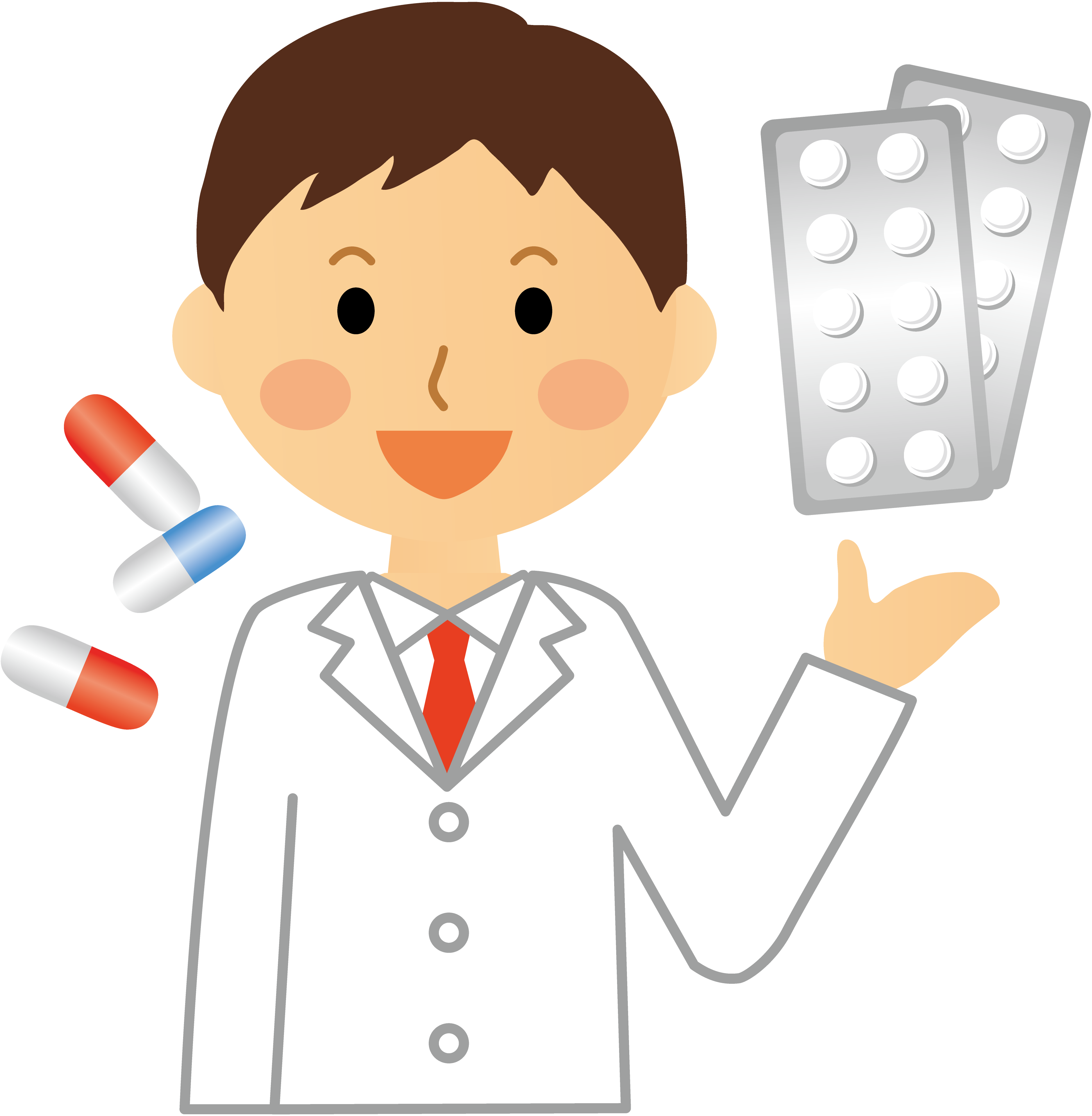 家で様子をみている時に直ぐに病院に連絡しなければならない危ない状態は３つ
①表情や外見
　　唇が紫色・顔色が悪い
②息苦しさ
　　急に息苦しくなった・胸の痛みがある・少し動くと息苦しい
③意識障害
　　ボーとして反応が弱い、呼んでも返事がない
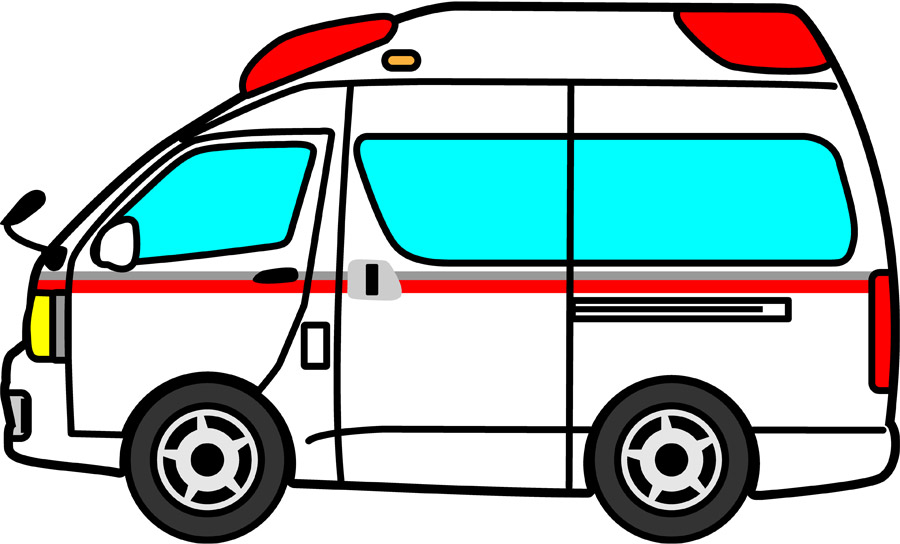 緊急で連絡が必要な、命が危ない状態です
かかりつけ医・帰国者・接触者相談センターに直ぐに連絡してください
PCR検査の費用は無料です
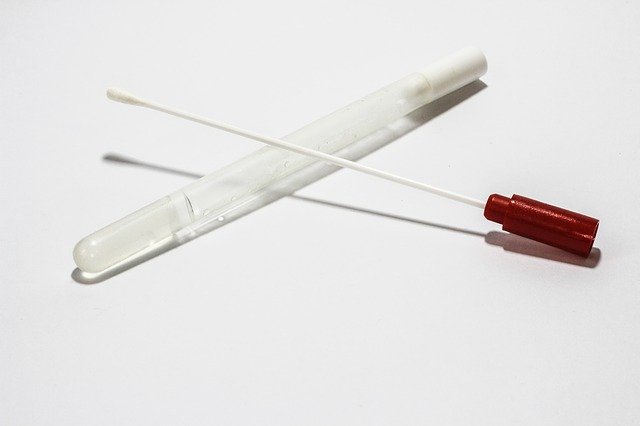 検査が必要だと言われたら次にどうしたらいいのでしょうか。
１．受診前に、お住まいの区市町村相談窓口（手話通訳派遣窓口）
　　に手話通訳派遣依頼を行ってください。

２．「新型コロナ外来」の受診の際に、遠隔で手話通訳が出来る
　　ように都道府県が準備中です。
　　（すでに行われている県もあります）

３．新型コロナ外来まではマスクをつけて、なるべくバスや電車など
　　の公共交通機関は使用せず移動をお願いします
今、治療中の病気があるのですが、病院に行かなければなりませんか？　病院で感染するのではないかと思い、行くのが怖いです。
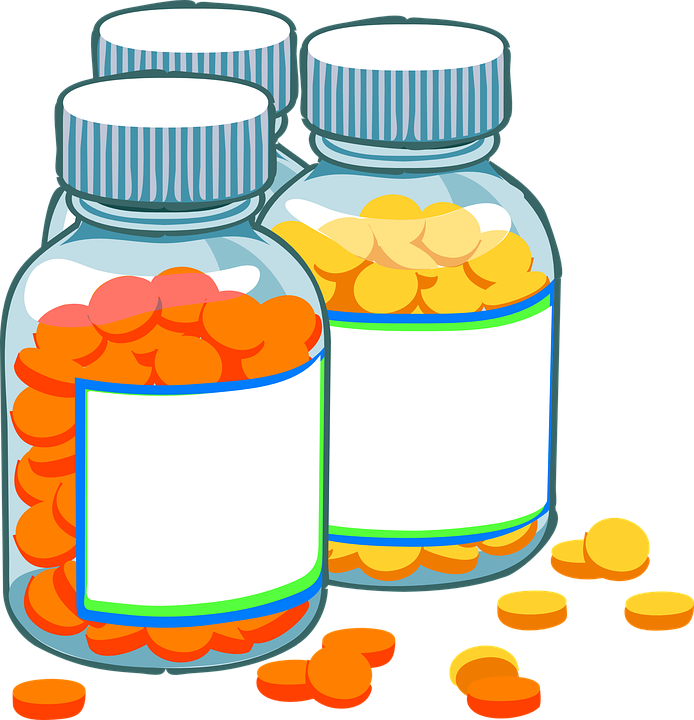 ①病気で通院している人は、治療を続ける必要があります。
　薬を飲んでいる人は、自分で判断して中断しないでください。

②病院での感染を防ぐため、遠隔診療（電話診療・オンライン診療）
　を行う病院も増えています。まずは、電話リレーサービスやFAXを
　使って、どうしたら良いのか主治医に相談してください。

③遠隔診療で状態が変わらない事が確認できれば、病院から患者さん
　の家の近くの薬局に処方箋を送ってもらい、そこで薬をもらうこ
　とも可能です。
もしも、障がいが理由で受診を断られたら
１．厚生労働省　
　　　　新型コロナウイルス感染症に係る聴覚障害者相談窓口
　　　※聴覚に障害のある方向けを対象にしていますので、聞こえる方は
　　　　電話での問い合わせをお願いします。
　　　　　　　　　FAX：０３－３５８１－６２５１
　　　　　　　　　メールアドレス：corona-2020@mhlw.go.jp

２．全日本ろうあ連盟
　　　　新型コロナウィルス　危機管理対策本部
　　　　　　　　　電話(03)3268-8847
　　　　　　　　　FAX：(03)3267-3445